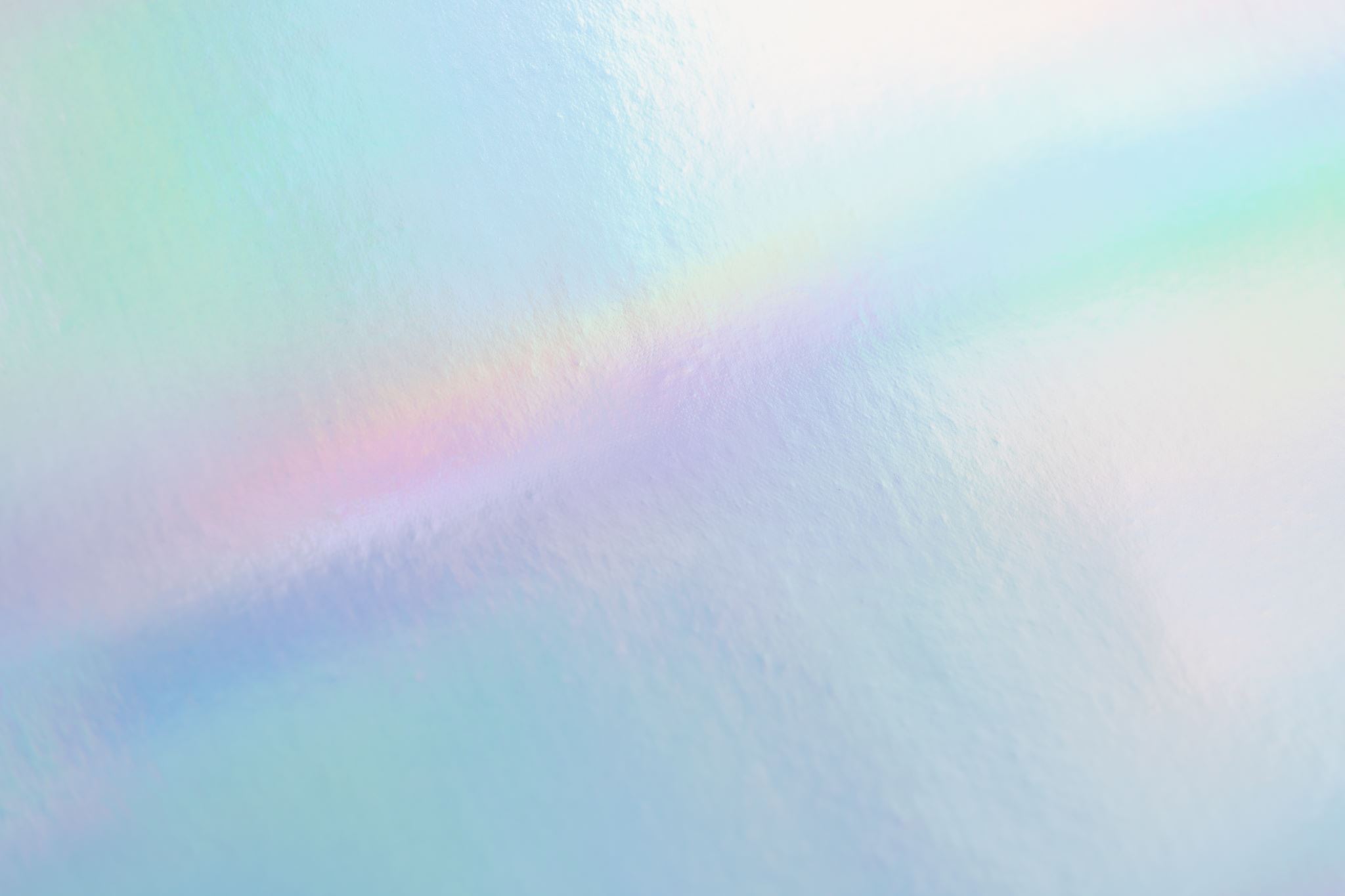 English
Flip HomeworkAutum 1 Week 1
Let’s watch the video
https://www.youtube.com/watch?v=d29zoF4X340&ab_channel=TwinklTeachesKS2
9/6/2023
Sample Footer Text
2
Now note down the features of a newspaper report.
9/6/2023
Sample Footer Text
3